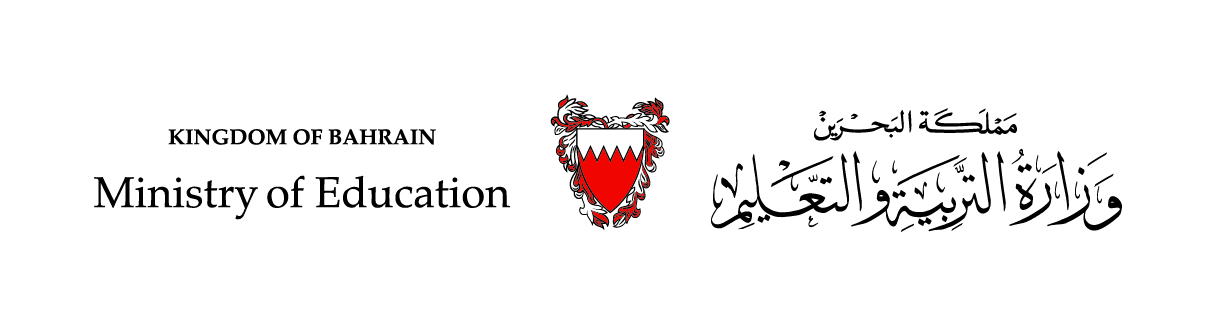 Accounting 3                                                                                                           Horizontal Analysis                                                                                                      Acc. 213
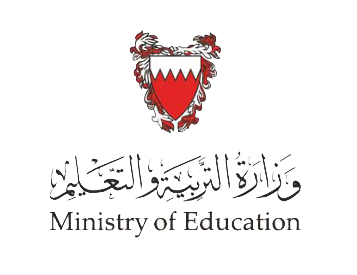 Learning Objectives
By the end of this lesson, the student should be able to:
The need for comparative analysis.
The tools of Financial Statement analysis.
Computing percentage by using the Horizontal Analysis.
وزارة التربية والتعليم –الفصل الدراسي الثاني 2020-2021م
Accounting 3                                                                                                           Horizontal Analysis                                                                                                      Acc. 213
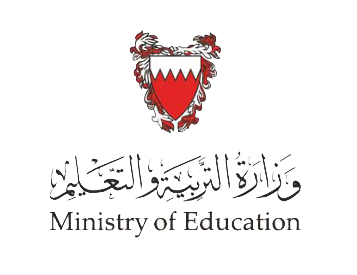 Analyzing financial statements involve evaluating three features of a company which are:
1. Liquidity
2. Profitability
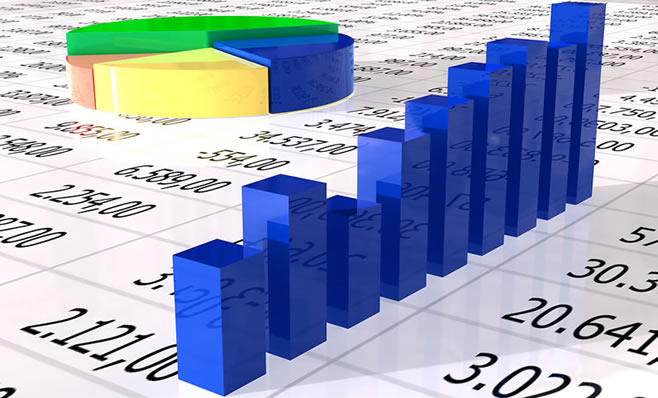 3. Solvency
وزارة التربية والتعليم –الفصل الدراسي الثاني 2020-2021م
Accounting 3                                                                                                           Horizontal Analysis                                                                                                      Acc. 213
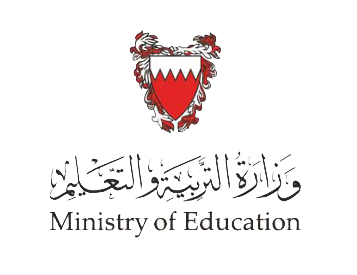 وزارة التربية والتعليم –الفصل الدراسي الثاني 2020-2021م
Accounting 3                                                                                                           Horizontal Analysis                                                                                                      Acc. 213
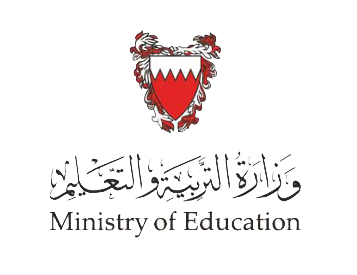 وزارة التربية والتعليم –الفصل الدراسي الثاني 2020-2021م
Accounting 3                                                                                                           Horizontal Analysis                                                                                                      Acc. 213
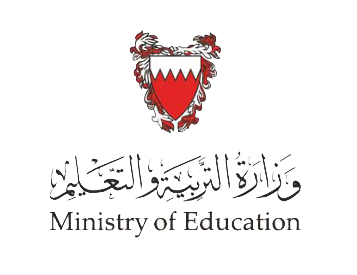 وزارة التربية والتعليم –الفصل الدراسي الثاني 2020-2021م
Accounting 3                                                                                                           Horizontal Analysis                                                                                                      Acc. 213
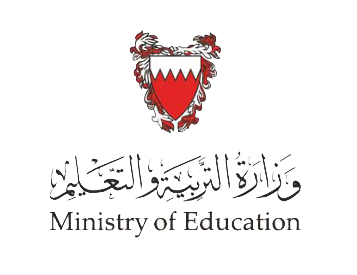 Horizontal Analysis (Trend Analysis)
A technique for evaluating a series of financial statement data over a period of time.

 The purpose of evaluating a series of financial statement data over a period of time is to: 
     determine the increase and decrease that has taken place.

The change may be expressed as either an amount or percentage.
وزارة التربية والتعليم –الفصل الدراسي الثاني 2020-2021م
Accounting 3                                                                                                           Horizontal Analysis                                                                                                      Acc. 213
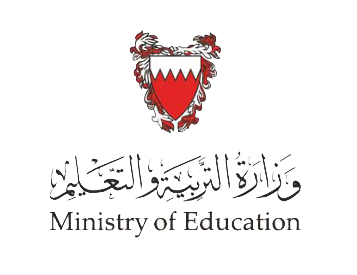 Example (1):
The recent net sales figures of Sara Co. are as follows:
Required:
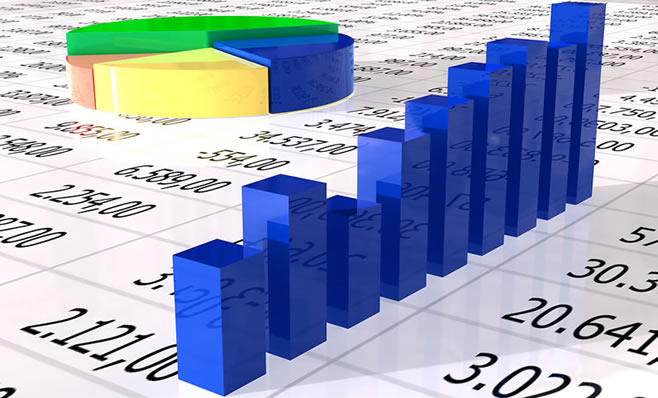 Express current year sales as percentage of the base period for the 5 years. (The base year is 2015).
وزارة التربية والتعليم –الفصل الدراسي الثاني 2020-2021م
Accounting 3                                                                                                           Horizontal Analysis                                                                                                      Acc. 213
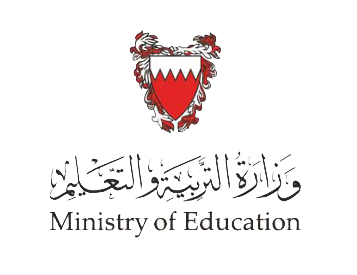 Example (1): Solution
وزارة التربية والتعليم –الفصل الدراسي الثاني 2020-2021م
Accounting 3                                                                                                           Horizontal Analysis                                                                                                      Acc. 213
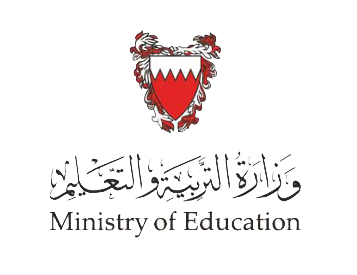 Example (2):
The recent net sales figures of Hala Company are as follows:
Required:
Measure all percentage of increase or decrease in net sales, using the year 2016 for the base year. (Using Horizontal Analysis)
وزارة التربية والتعليم –الفصل الدراسي الثاني 2020-2021م
Accounting 3                                                                                                           Horizontal Analysis                                                                                                      Acc. 213
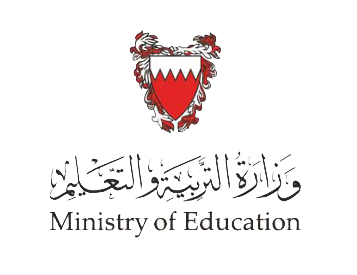 Example (2): Solution
وزارة التربية والتعليم – 2020م
Accounting 3                                                                                                           Horizontal Analysis                                                                                                      Acc. 213
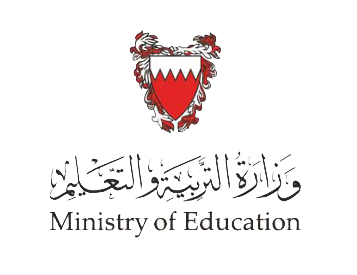 Activity (1):
1. Balance Sheet:
Further illustration of Horizontal Analysis, we will use the financial statements of Abdulla Company. A horizontal analysis of its two-year Balance Sheet.
Required:
Compute all percentage of increase or decrease for Abdulla Company, using Horizontal Analysis.
وزارة التربية والتعليم –الفصل الدراسي الثاني 2020-2021م
Accounting 3                                                                                                           Horizontal Analysis                                                                                                      Acc. 213
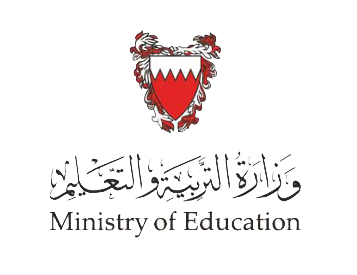 Activity (1): Solution
Change since base year (Increase or decrease) =
Current year amount – Base year amount
  Base year amount
وزارة التربية والتعليم –الفصل الدراسي الثاني 2020-2021م
Accounting 3                                                                                                           Horizontal Analysis                                                                                                      Acc. 213
2. Income Statement:
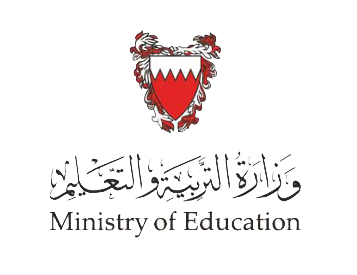 Activity (2):
The following income statement of Nasser Company for years 2018 and 2019.
Required:
Compute all the percentages of increase or decrease for Nasser Company, Using horizontal analysis.
وزارة التربية والتعليم –الفصل الدراسي الثاني 2020-2021م
Accounting 3                                                                                                           Horizontal Analysis                                                                                                      Acc. 213
Activity (2): Solution
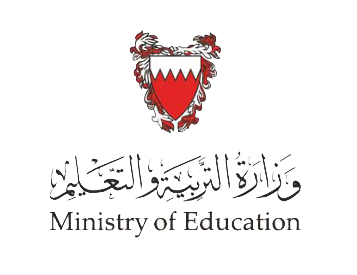 Change since base year (Increase or decrease)=
Current year amount – Base year amount
  Base year amount
وزارة التربية والتعليم –الفصل الدراسي الثاني 2020-2021م
Accounting 3                                                                                                           Horizontal Analysis                                                                                                      Acc. 213
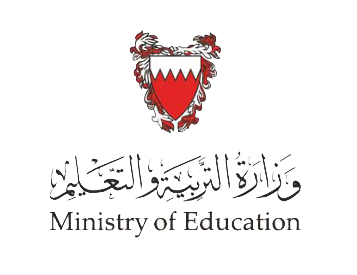 Tools of Financial Statement analysis are: Horizontal Analysis, Vertical Analysis and Ratio Analysis.

Horizontal Analysis is to determine the increase and decrease that has taken place in the Financial Statements.
Point To Remember
وزارة التربية والتعليم –الفصل الدراسي الثاني 2020-2021م
Accounting 3                                                                                                           Horizontal Analysis                                                                                                      Acc. 213
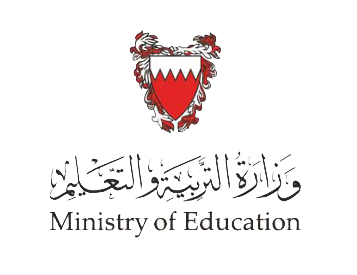 End of Lesson
The student should be achieved the objectives:
The need for comparative analysis.
The tools of Financial Statement analysis.
Computing percentage by using the Horizontal Analysis.
لمزيد من المعلومات:

www.Edunet.com1- زيارة البوابة التعليمية 
2- حل أسئلة وأنشطة الكتاب المدرسي.
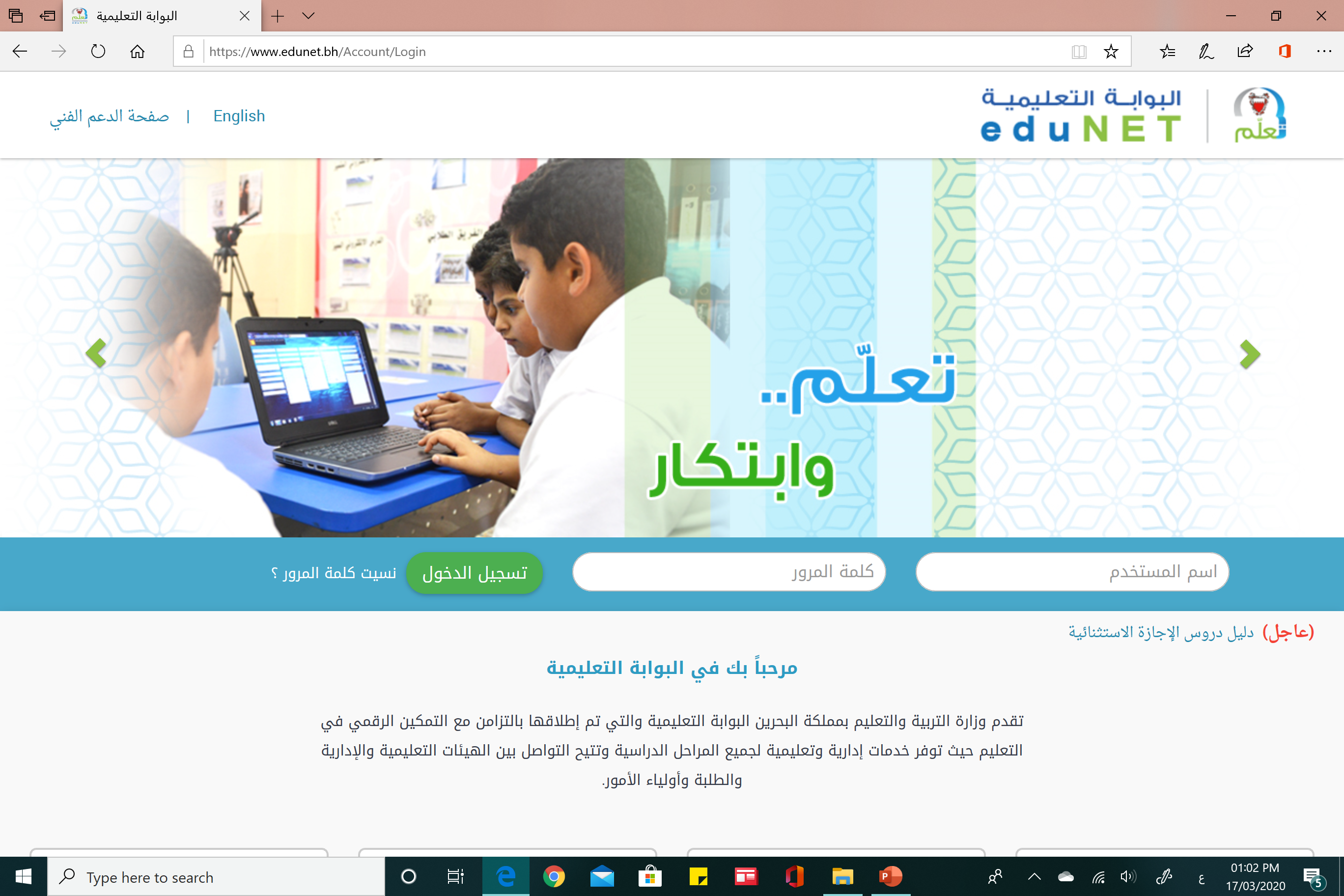 وزارة التربية والتعليم –الفصل الدراسي الثاني 2020-2021م